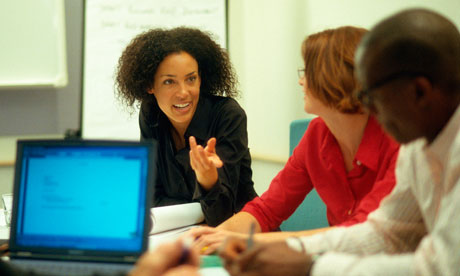 Improving Marketshare 
by Improving Value
Moore Foundation
    April 22, 2014






\ 
  Arnold Milstein MD
  Kimberly Brayton MD, JD
  Stanford Clinical Excellence Research Center
© 2014 A. Milstein/Stanford Univ
Gauging the Static Improvement Opportunity
Performance of 200+ California Physician Groups Currently Accountable for Value
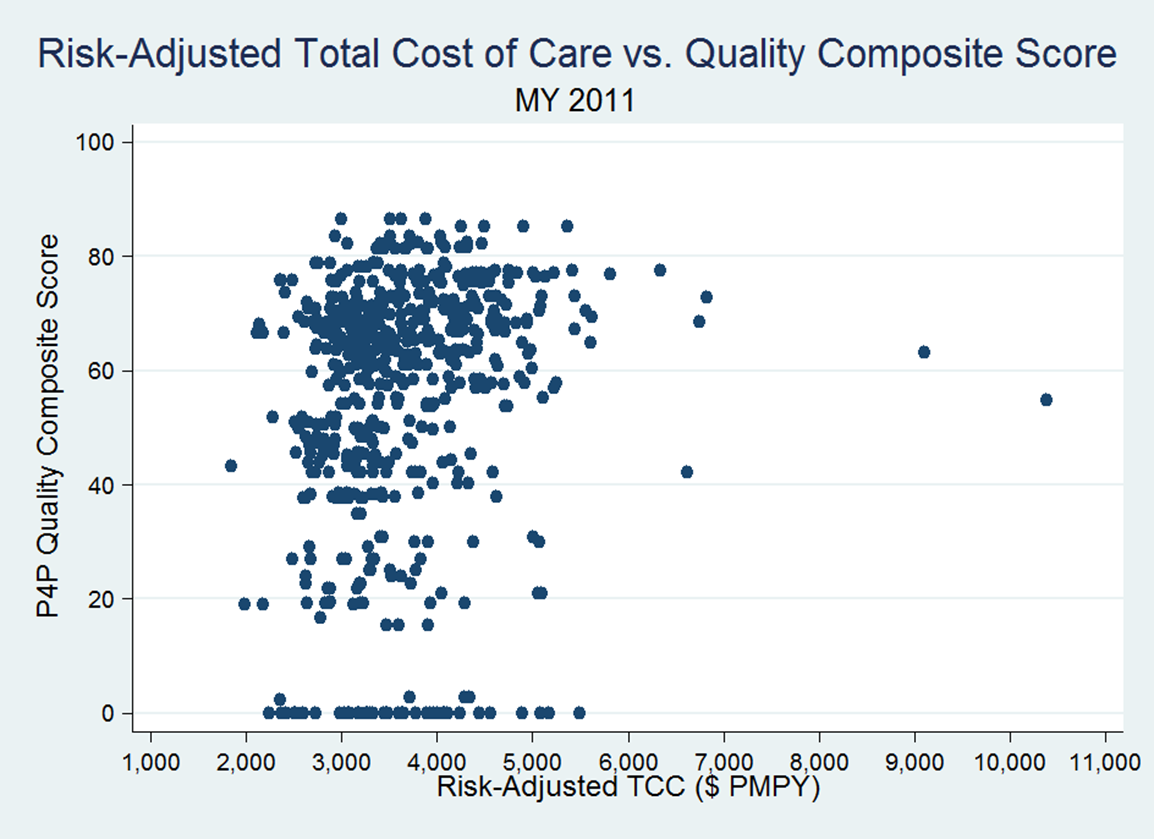 Current value frontier
Quality Composite Score
Risk-Adjusted Total Cost of Care ($ PMPY)
Source: IHA 2012
1
© 2014 A. Milstein/Stanford Univ
Features of Today’s Positive Value Outliers
Intensifying care for the most unstable 
   patient quintile
Systematizing processes that count
Curbing valueless practice pattern variation
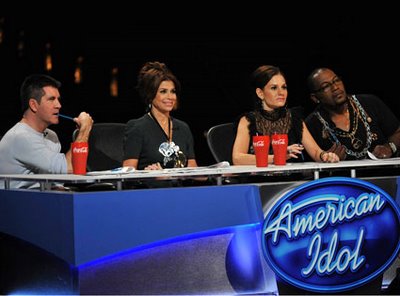 2
© 2014 A. Milstein/Stanford Univ
Primary Care Population Management “Idol” Sites
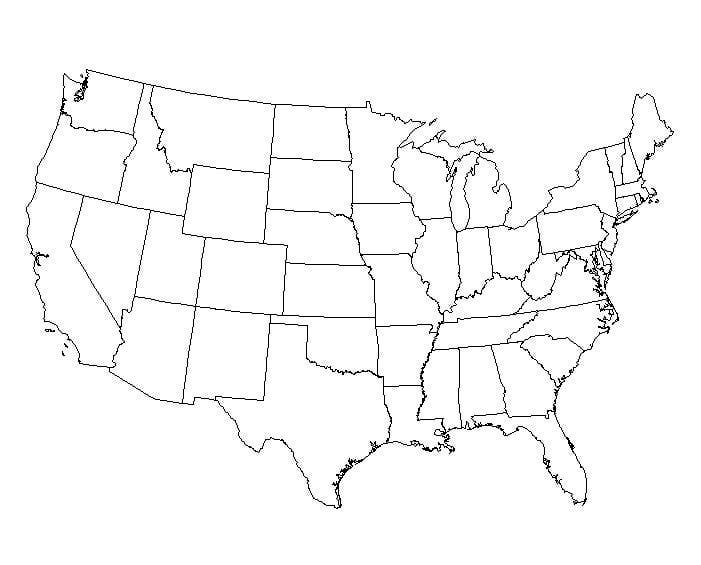 3
Pushing Beyond Today’s Value Frontier
Job 1: Prevent strategically and produce efficiently
Young designers plus seasoned mentors 
Composites formed from global value frontier, emerging science/tech and “disgusters”
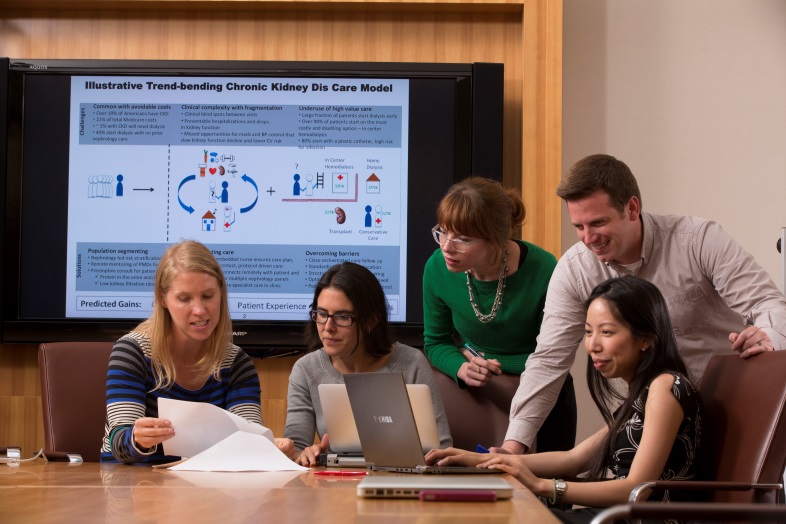 Care Innovation Design Team
4
© 2014 A. Milstein/Stanford Univ
Illustrative Composite Care Innovation                    for Stroke Prevention and Treatment
Avoid vascular risk by economically maximizing protective Rx use
Convert hospital care of transient ischemic attack and mild stroke to care in safe alternative settings for most patients
Transform tPA use and post-hospital care
~11% estimated net reduction in direct healthcare spending on stroke and heart attack (and large reduction in strokes & disabling strokes)
5
© 2014 A. Milstein/Stanford Univ
Transforming Ambulatory Surgical Care: Triple-R Model
Challenges
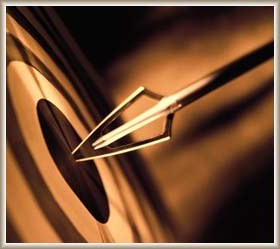 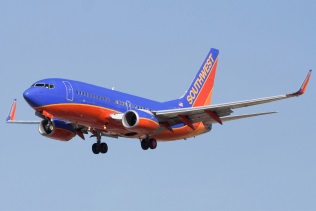 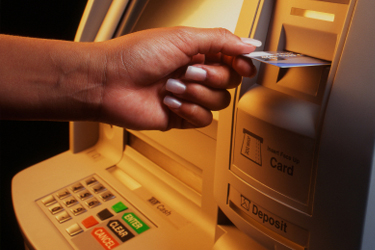 Solutions
↑ Experience
↑ Clinical Outcome
↓ Spending $20-30 Billion
Combined Benefits:
6
© 2014 A. Milstein/Stanford Univ
Foreseeing the Dynamic Improvement Opportunity (Predicting What a Learning Healthcare System is Likely to Learn)
Content: multi-axial patient assessment 
   and care plan

Culture: caring, parsimony, reliability

Control: brain, brawn and bits
7
© 2014 A. Milstein/Stanford Univ